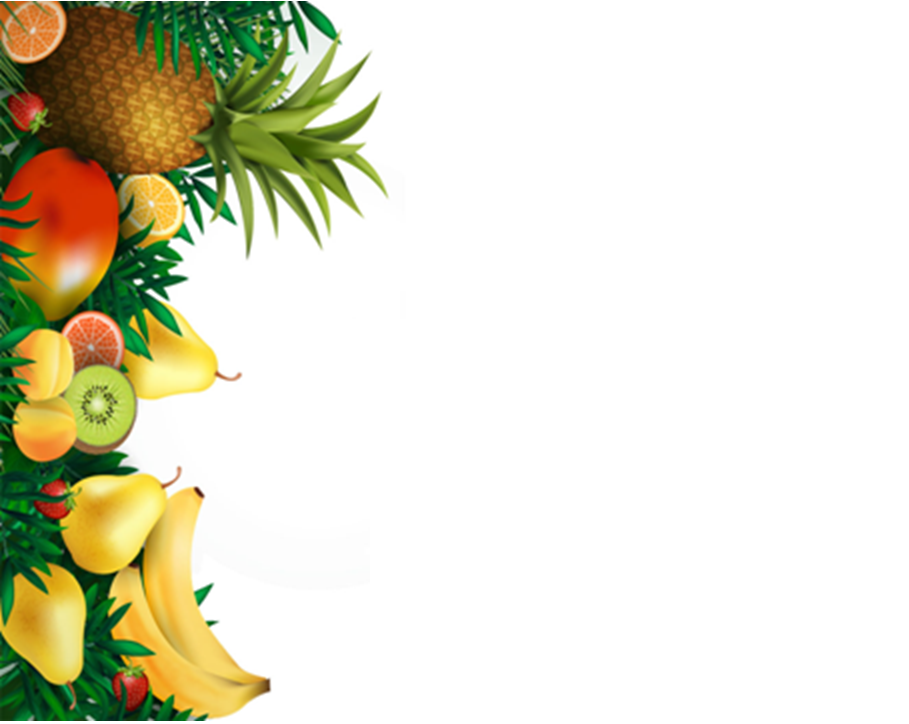 Інтегрований урок
 з основ здоров’я та англійської мови
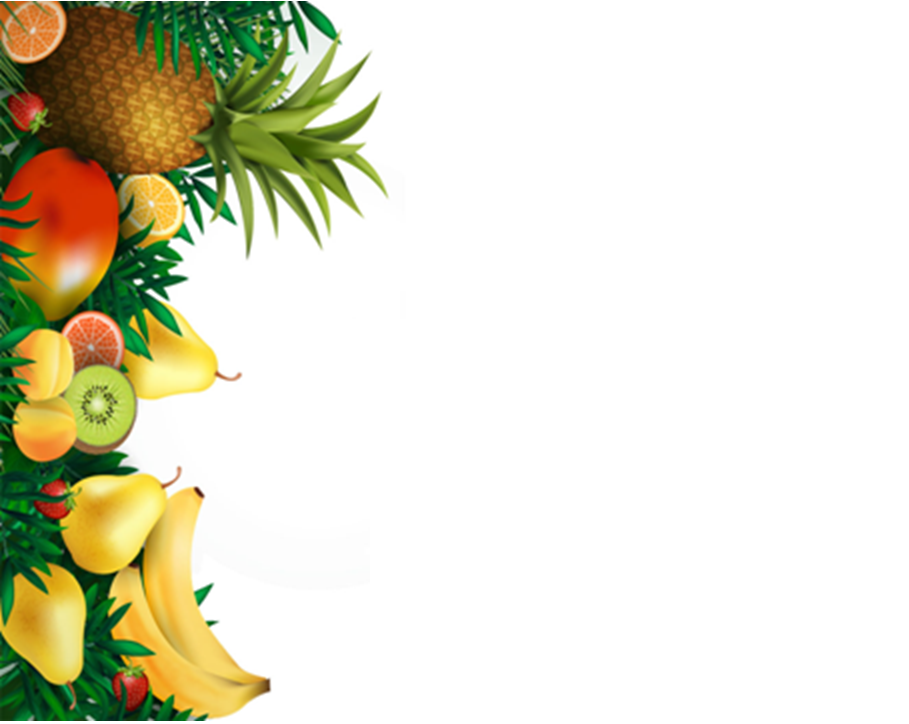 EALTHYH DOOF
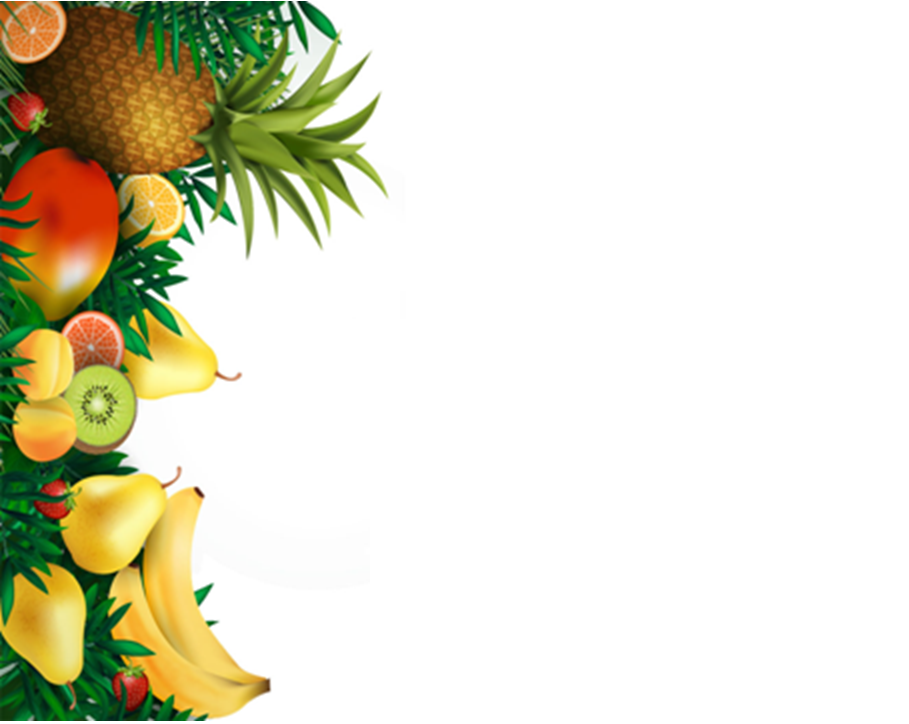 HEALTHY FOOD
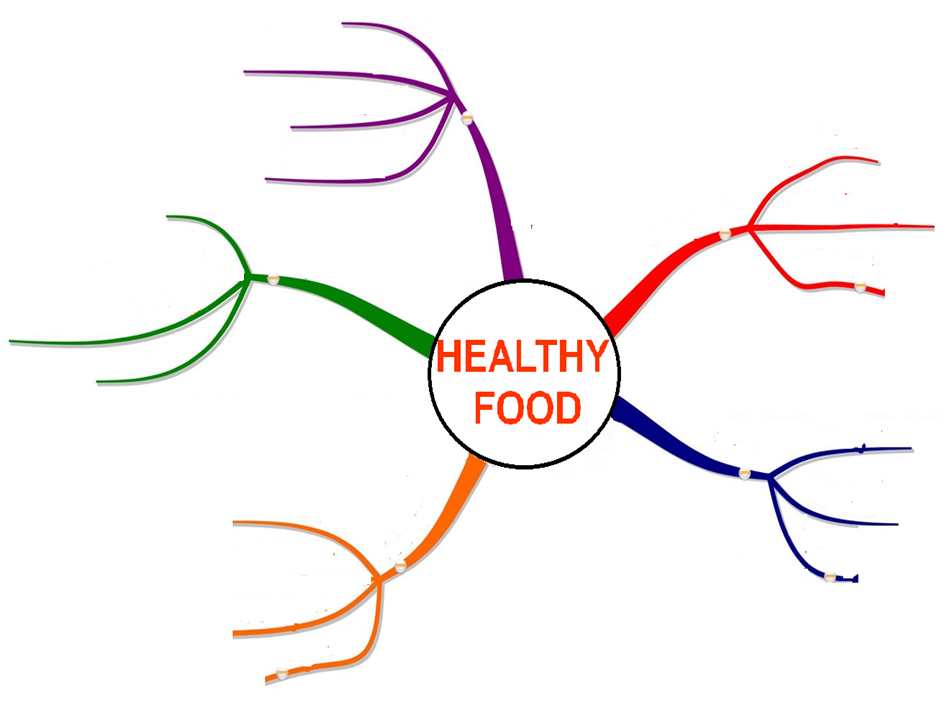 вітаміни
вуглеводи,
білки, жири
крупи
мінеральні 
речовини
корисні речовини
овочі
сила
лікування
фрукти
здоров’я
рослинна 
їжа
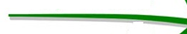 режим
енергія
риба
відсутність
м'ясо
барвники
тваринна їжа
інші шкідливі 
речовини
Молочні 
продукти
пестициди
Здоров’я — це сила!Здоров’я — це клас!Хай буде здоров’яУ вас і у нас!
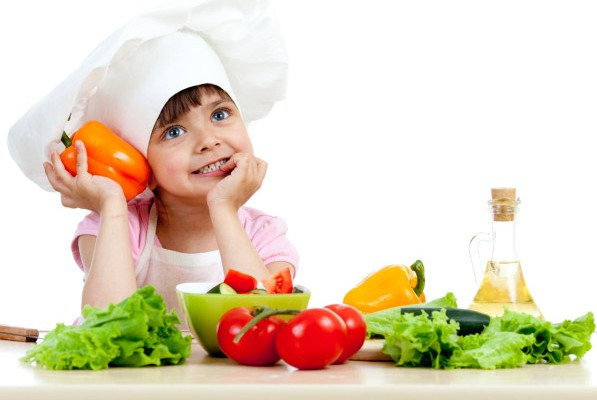 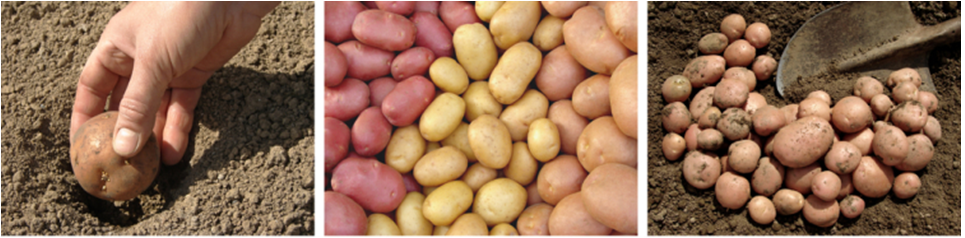 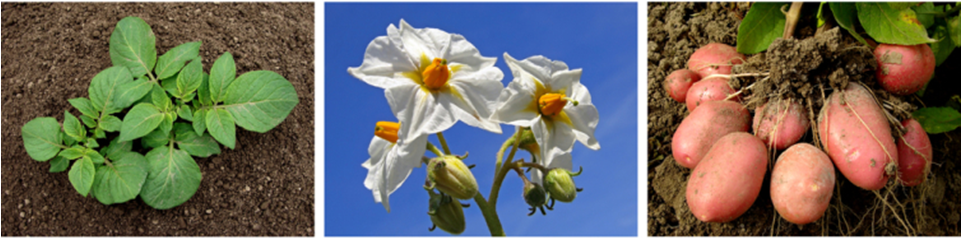 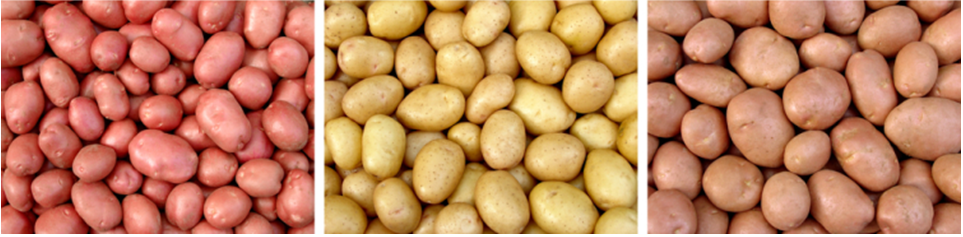 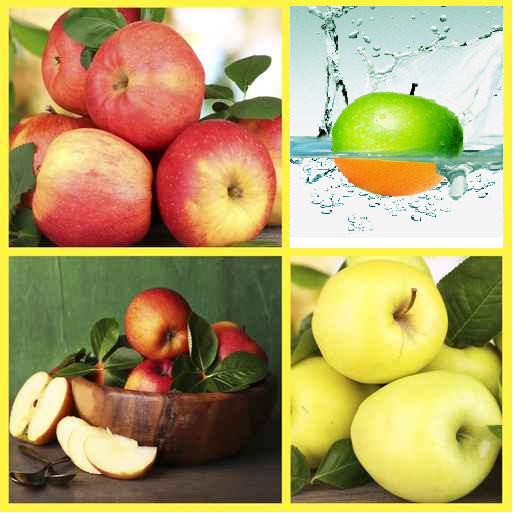 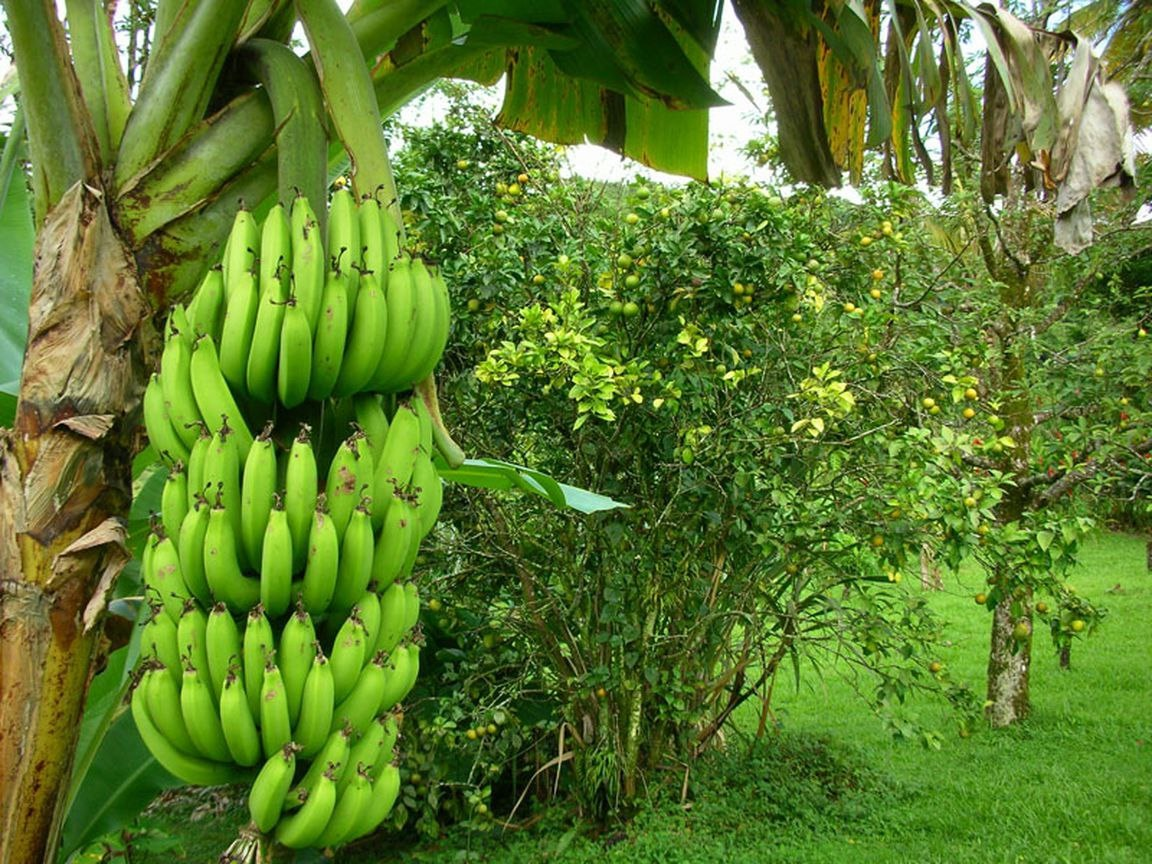 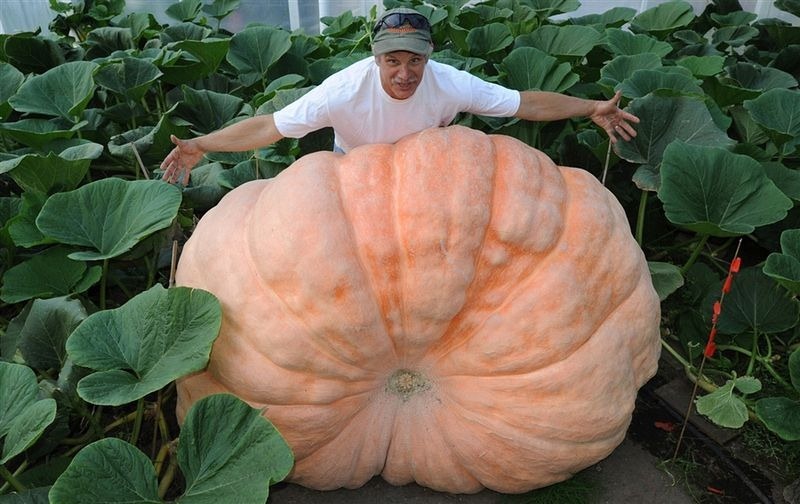 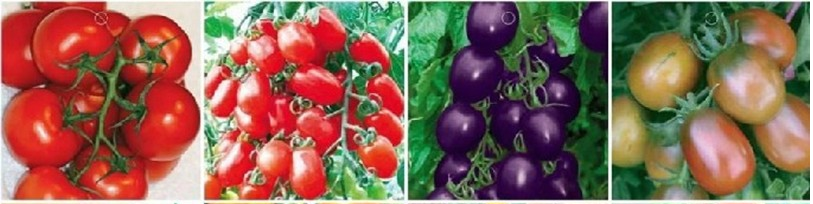 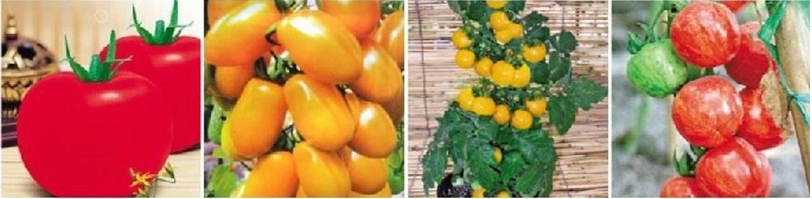 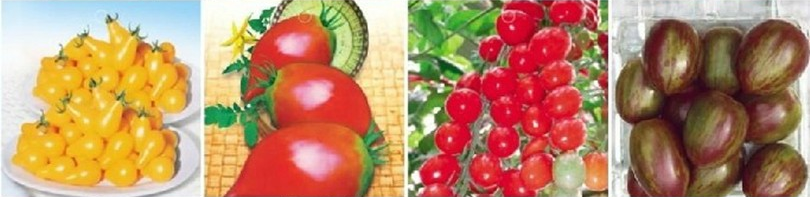 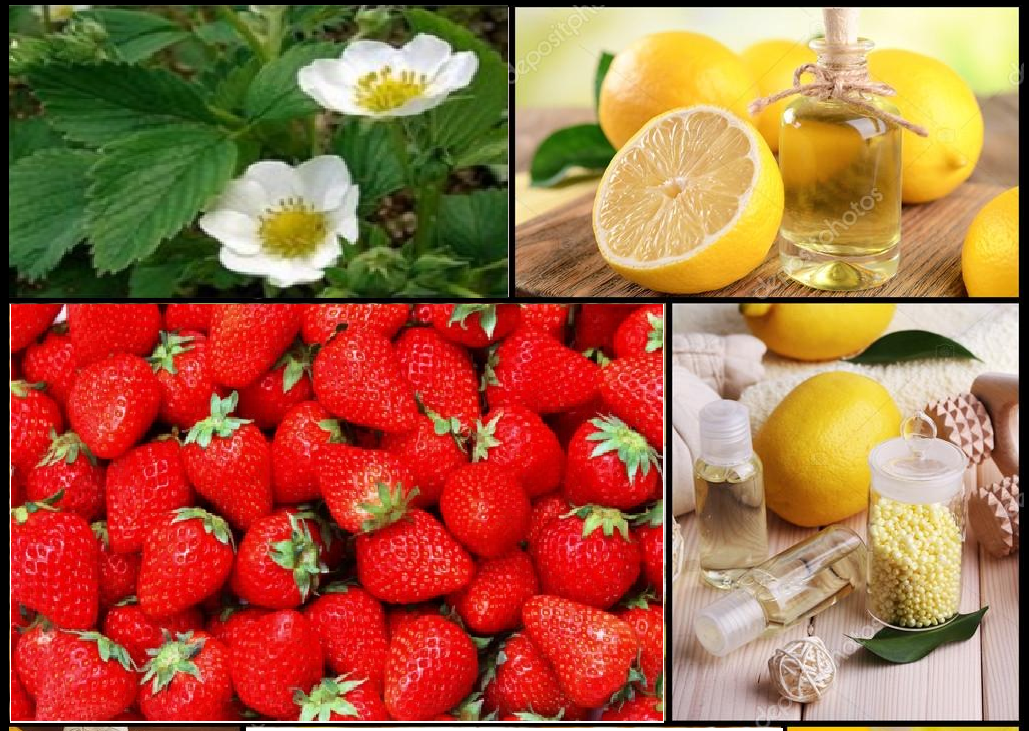 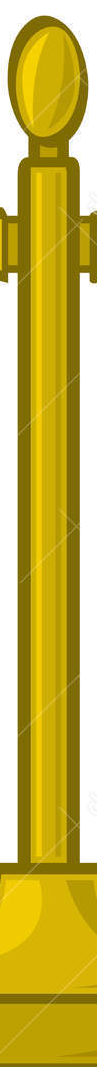 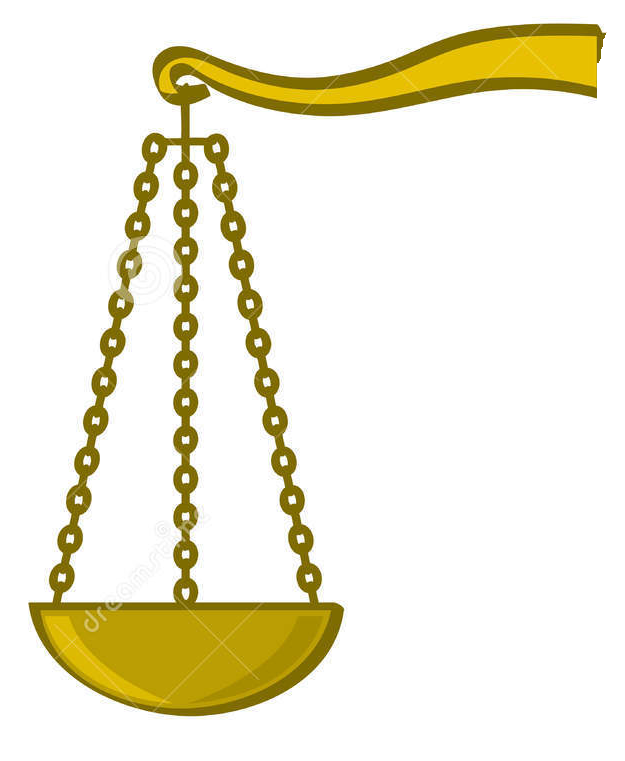 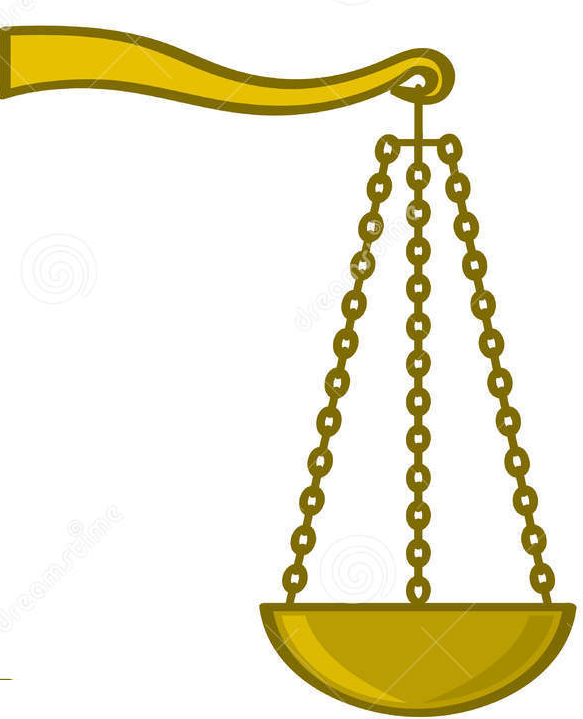 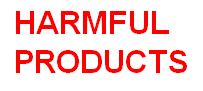 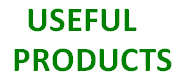 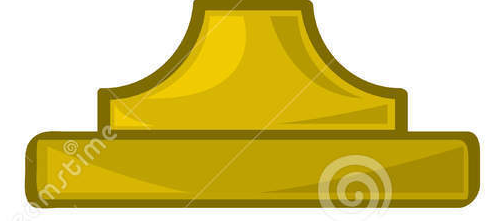 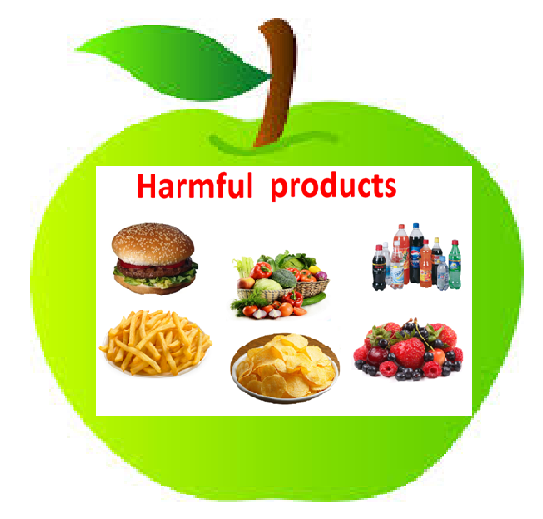 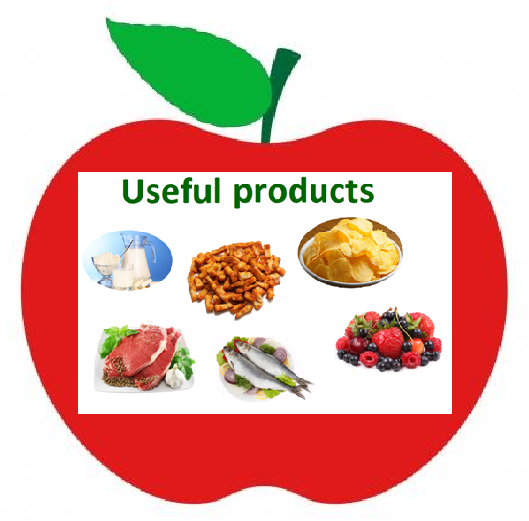 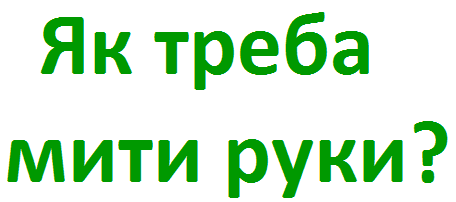 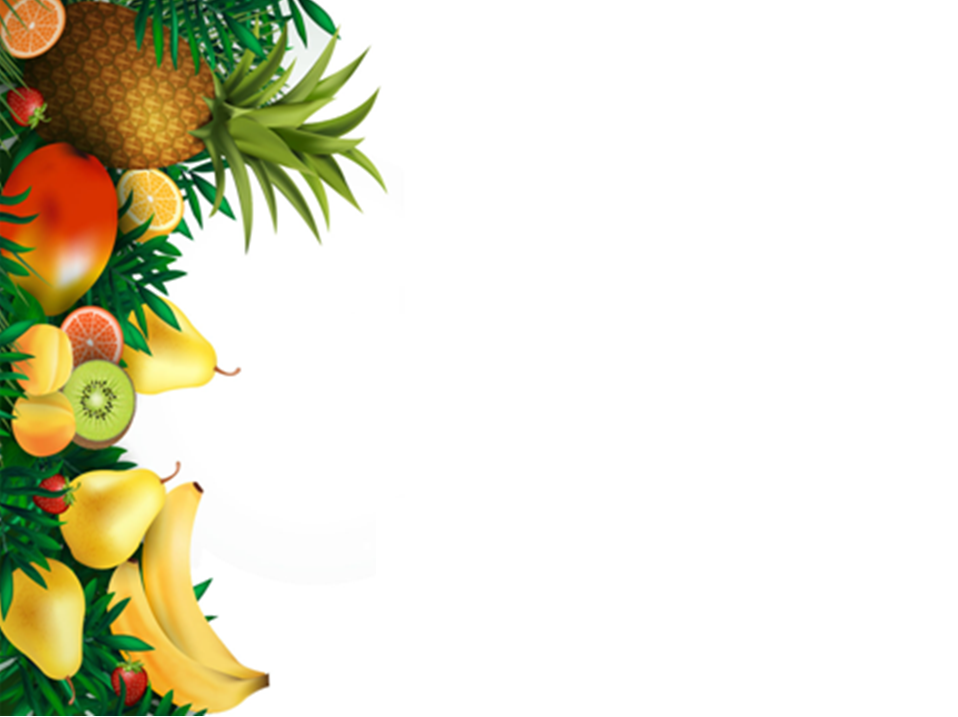 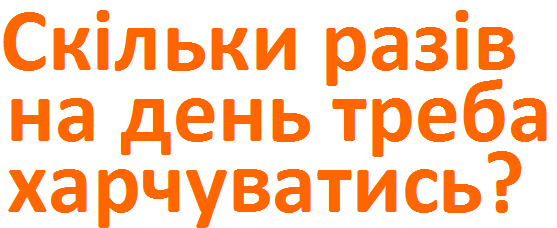 Молодці!
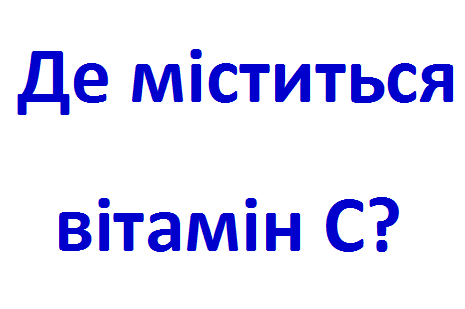 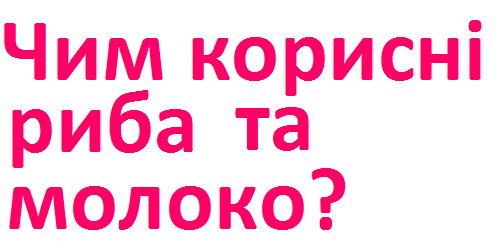 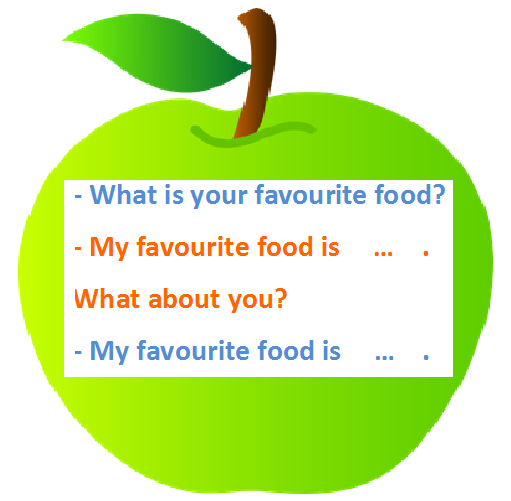 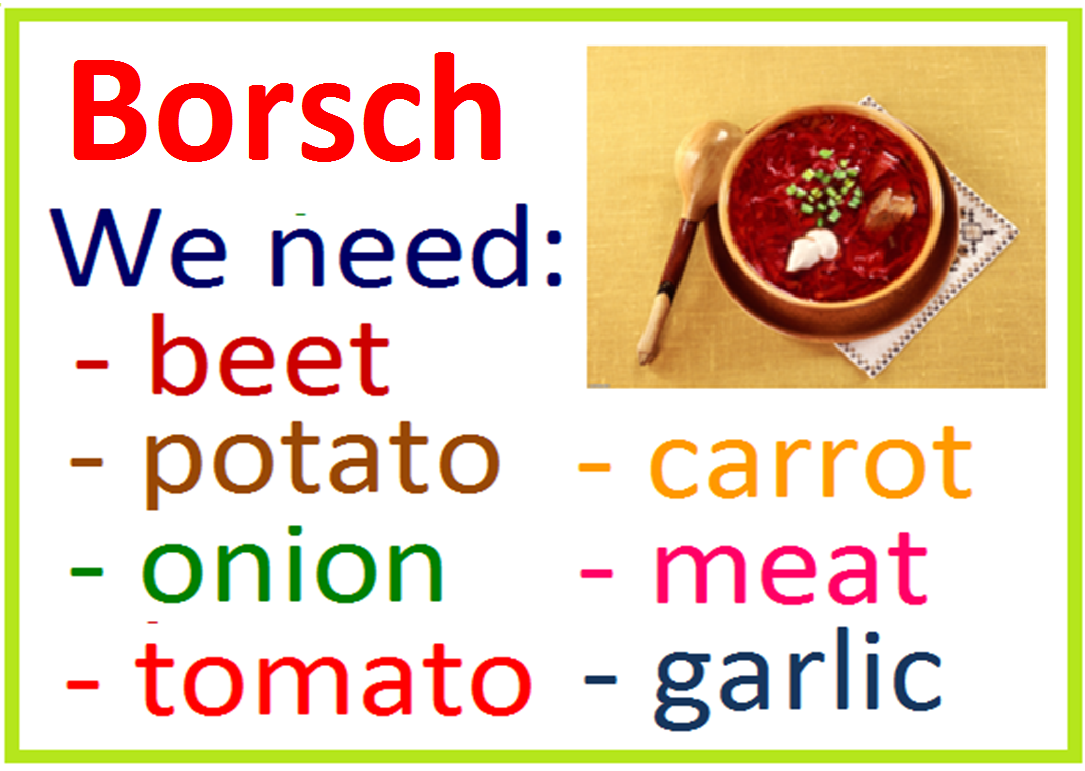 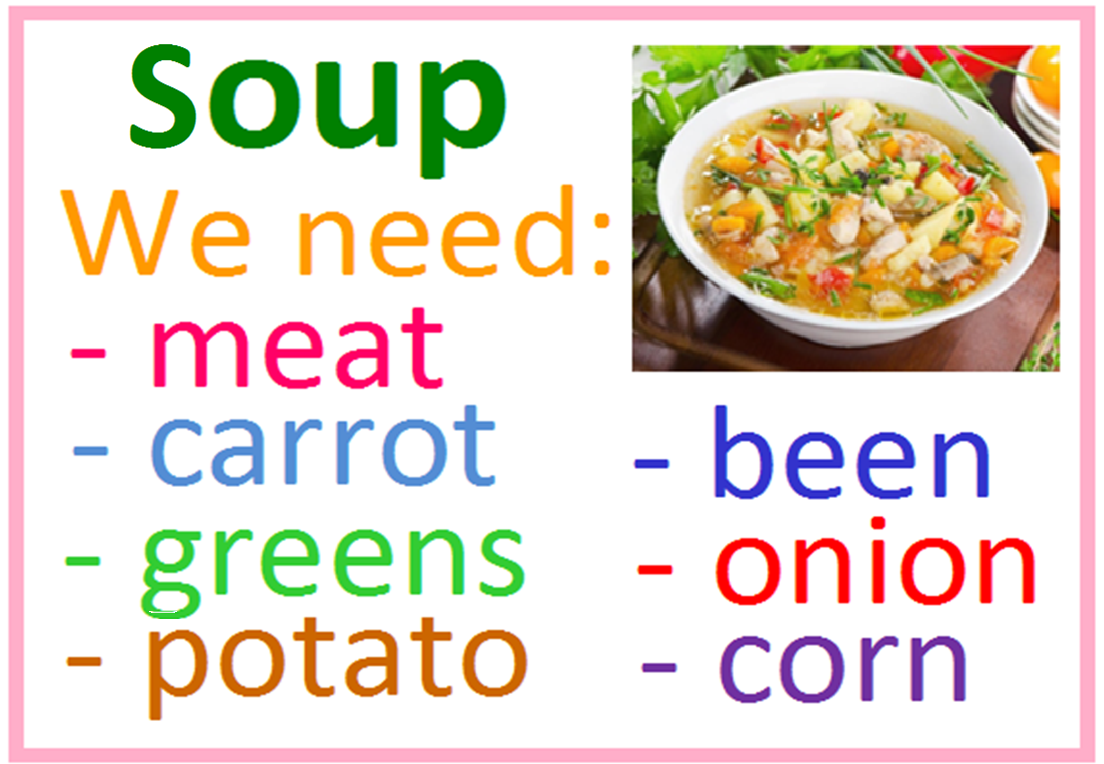 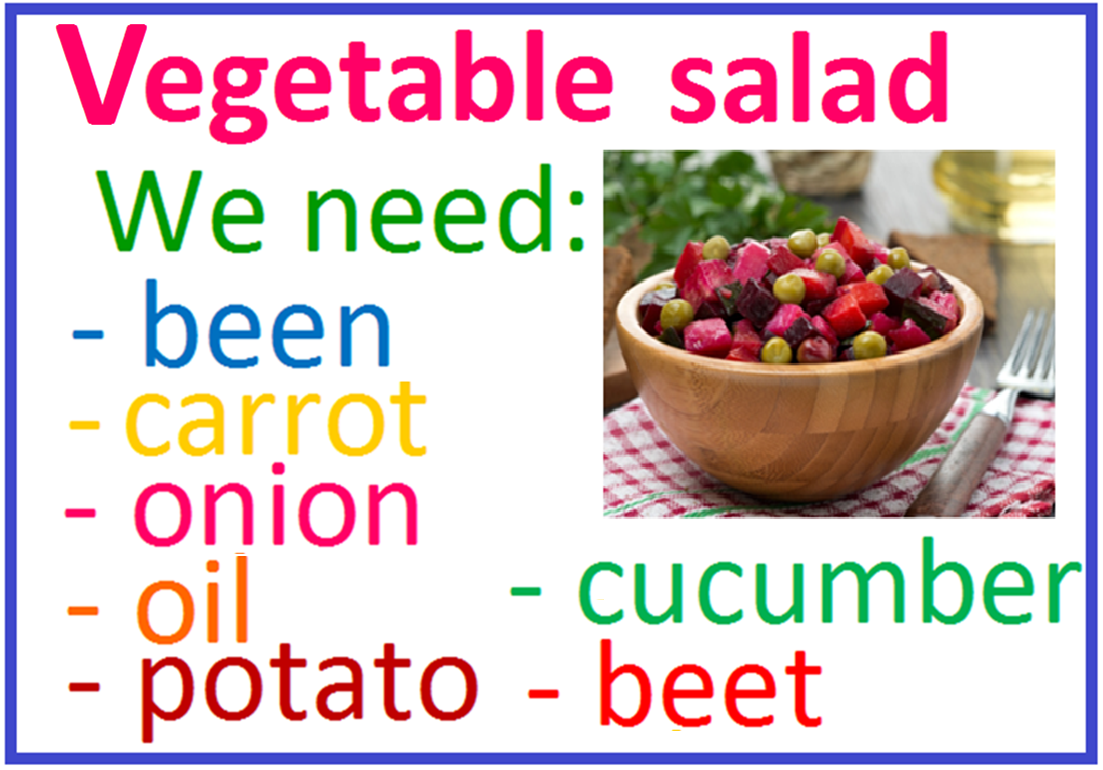 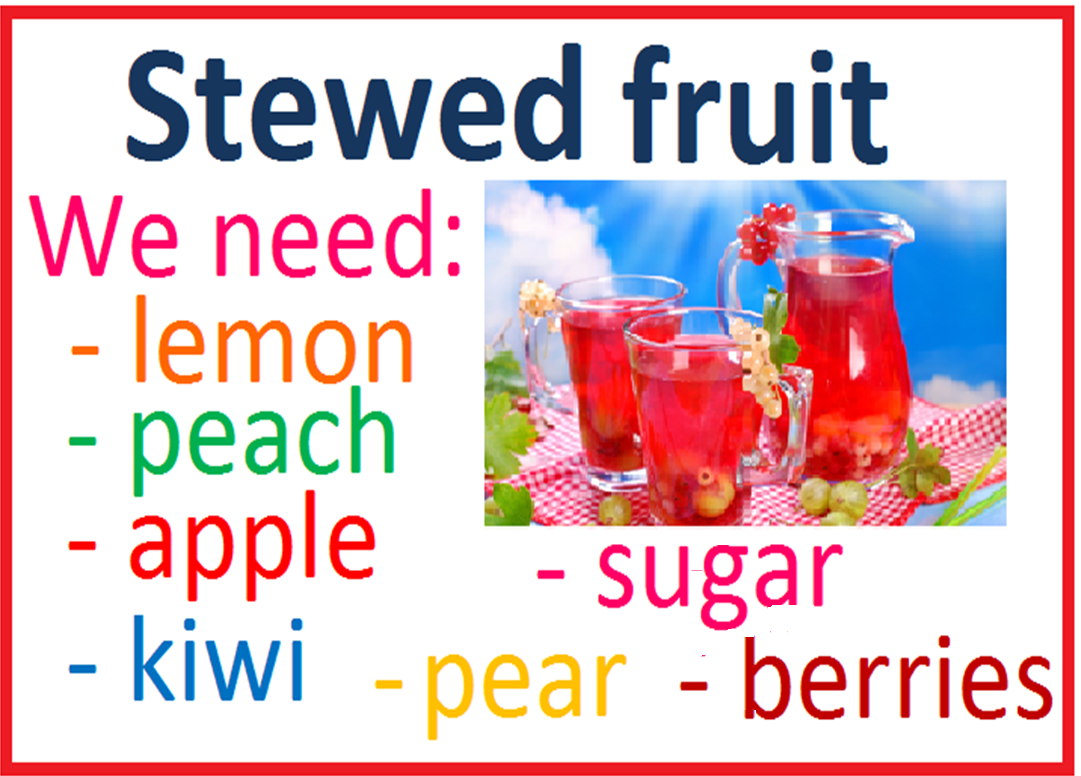 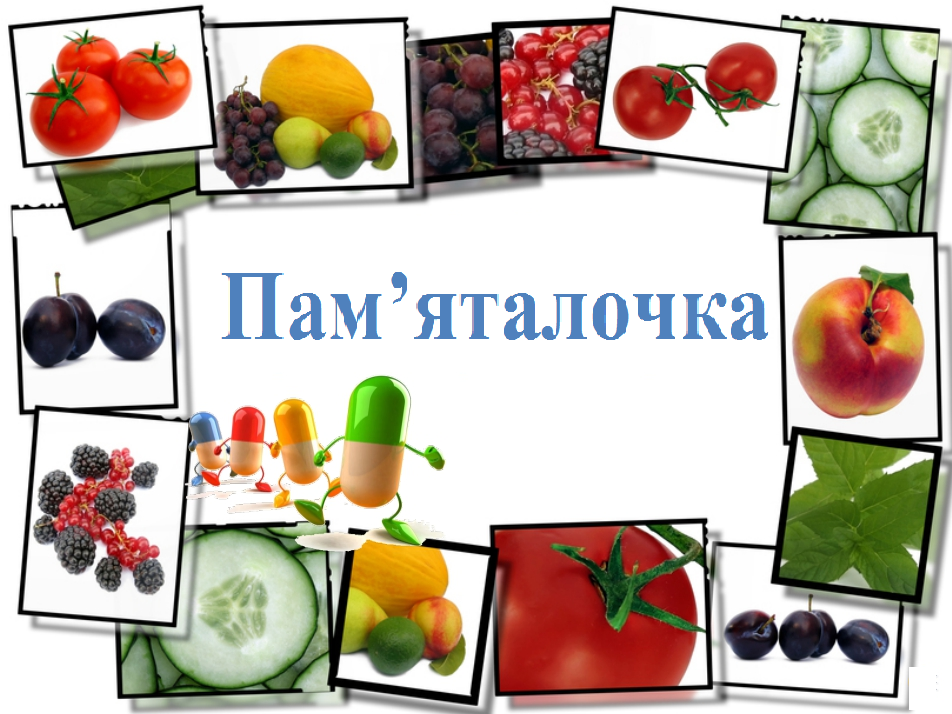 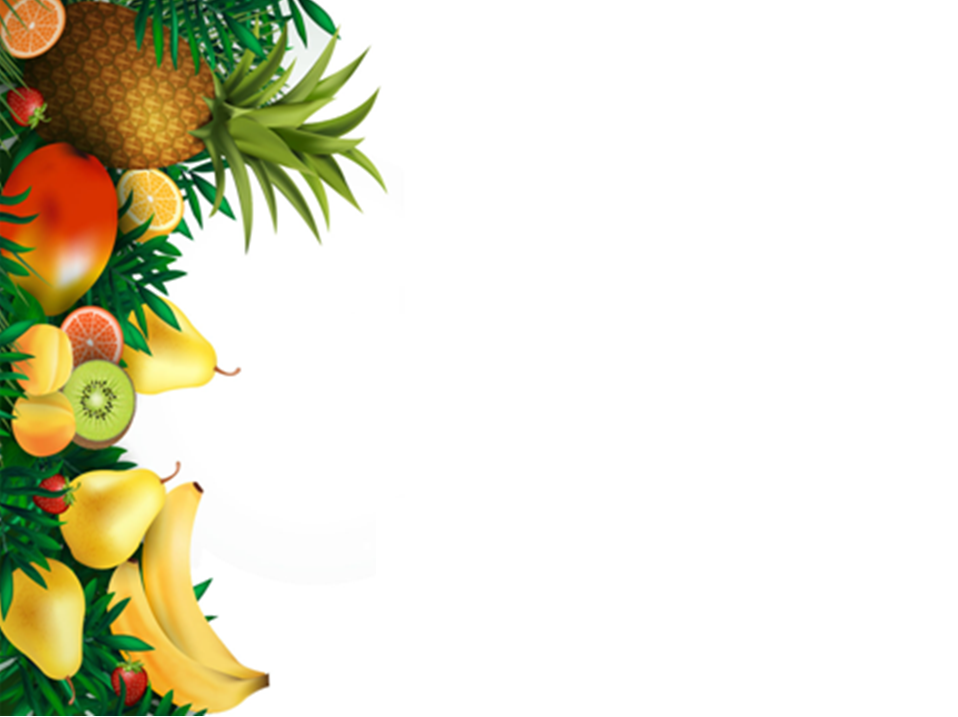 Thank you for attention!